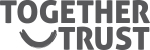 Introduction to Sensory Processing
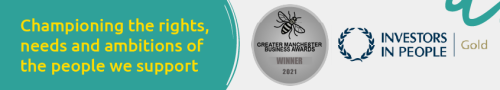 Functions of Behaviour
All behaviour is functional in some way. Common functions may include:
Gaining of attention / communication
Escape or avoidance.
Gaining of preferred activities or objects (Tangible).
Sensory needs.
PLEASE CONSIDER THAT FOR SOME YOUNG PEOPLE THEY END UP ENGAGING WITH A SENSORY RELATED BEHAVIOUR….BUT….IT WAS ACTUALLY CAUSED BY A DIFFERENT FUNCTION
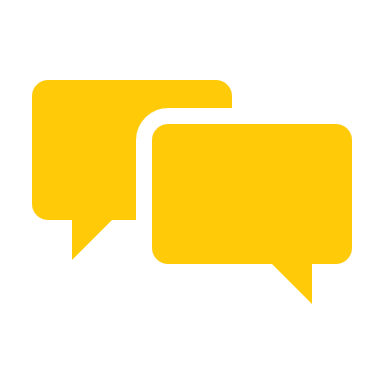 We have 8 senses!
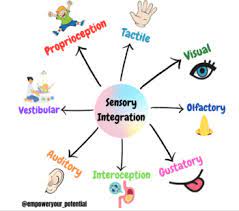 What is Sensory Processing Disorder?
ORGANISE
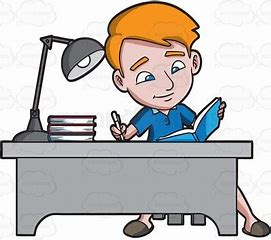 RECEIVE
RESPOND
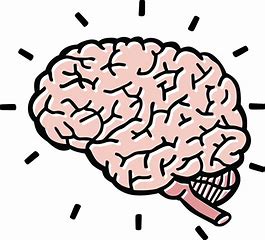 Learn                                        
Attend     
Body  Awareness
Express feelings      
Self control / esteem
		Co-ordination
Self esteem 
  Demonstrate knowledge
Interaction
						   Independence Skills
Communication
Sensory Input

(11 million pieces !!)
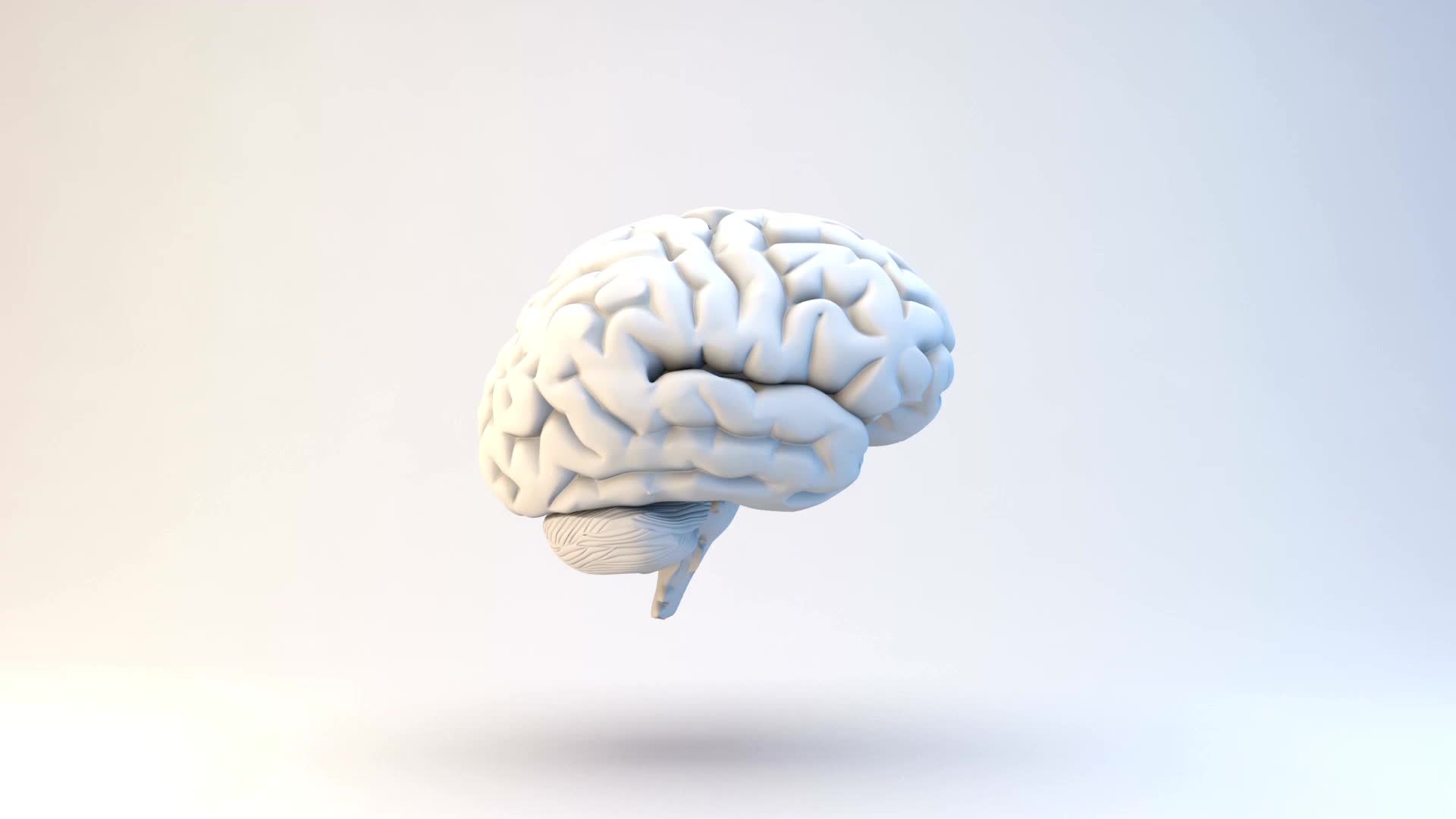 Filtering out
The human brain can process 11 million bits of sensory information every second BUT our conscious minds can handle only 40 to 50 bits of information a second (70-80 max).

This process is known as filtering out.

Some people’s brains struggle to do this effectively and either let too much information through or filter the wrong information out. This can lead to sensory overload, under responsiveness and sensitivities, which can result in a range of difficulties,
Associated diagnosis
Autism (prevalence is estimated to be as high as 80% to 100%)
Complex learning difficulties.
ADD / ADHD.
MENTAL HEALTH - Anxiety / depression / OCD / Attachment difficulties
Childhood trauma / abuse
Foetal alcohol syndrome.
Varying Genetic Conditions.
Premature babies / reduced tummy time / birth history.
Visual / hearing impairment
Sensory Modulation
A child with modulation difficulties may over respond or under respond to sensory stimuli.
Example:
These children do not know when to stop and how to stop. They will keep seeking and going and going.
Someone may bump into them and they will react as though they have broken their arm.
They may have an “outburst” for no apparent reason.
They are “up and down”.
They will over or under respond to certain types of sensory stimulation.
Visual
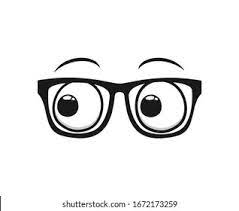 Receptors are in our eyes!
Our receptors recruit information from the environment about light, colour, movement, shape
The receptors then send this information to the brain!
The brain will organise this information and then process it
The brain will send signals back to the body to respond to the information that it has received
Visual under-responsiveness
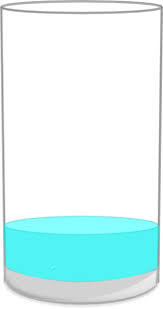 The receptors in the eye send ACCURATE information to the brain 
The brain may then not be able to process the information accurately as it is not sensitive enough to detect it
In order for the brain to process the information it needs MORE of it to detect it
In order to recruit enough visual input, the young person will SEEK out more of it throughout their day to allow the brain to detect and process it accurately
What might we see?
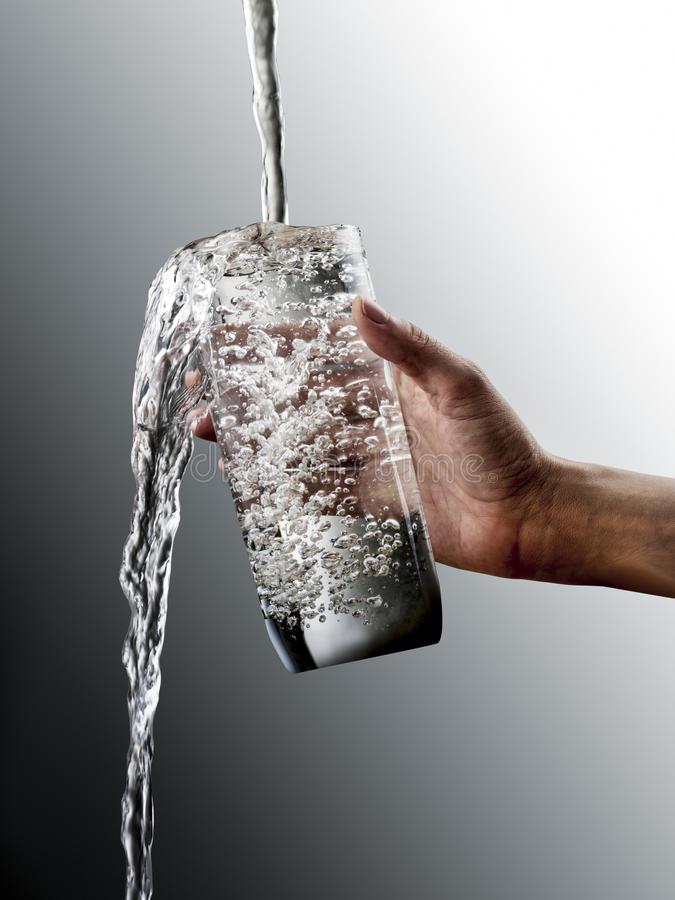 Visual over-responsiveness
The receptors in the eye send ACCURATE information to the brain 
The brain is very sensitive to this sensory input and may struggle to screen out irrelevant background input and only needs a little bit of it to process it
If lots of this input is recruited, then this sensory system may “overflow” and the brain cannot cope with, sort and process the amount of input that is receives
The young person may AVOID excessive visual input or may become distressed in busy environments 
The young person may need a sensory break in a space with low levels of visual distractions so that they can process the input that they have already recruited
What might we see?
Auditory
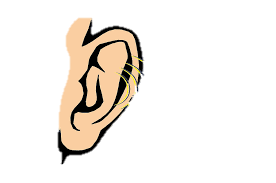 Receptors are in our ears!
Our receptors pick up information from the environment about noise, volume, pitch and language
The receptors then send this information to the brain!
The brain will organise this information and then process it
The brain will send signals back to the body to respond to the information that it has received
Auditory under-responsiveness
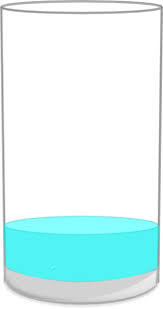 The receptors in the ears send ACCURATE information to the brain 
The brain may then not be able to process the information accurately as it is not sensitive enough to detect it
In order for the brain to process the information it needs MORE of it to detect it
In order to recruit enough auditory input, the young person will SEEK out more of it throughout their day to allow the brain to detect and process it accurately
What might we see?
Auditory over-responsiveness
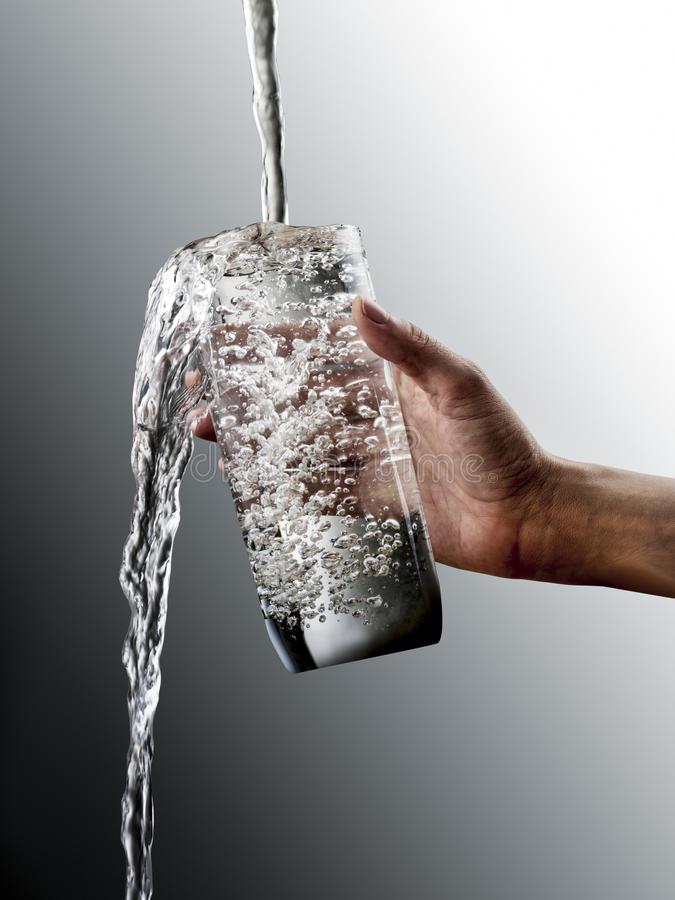 The receptors in the ears send ACCURATE information to the brain 
The brain is very sensitive to this sensory input and so picks up every noise in the environment
If lots of this input is recruited, then this sensory system may “overflow” and the brain cannot cope with, sort and process the amount of input that is receives
The young person may AVOID noisy environments or may become distressed when they hear a loud noise
The young person may need a sensory break in a space with low levels of visual and auditory distractions so that they can process the input that they have already recruited
What might we see?
Vestibular
It is located in our inner ear.
Movement detection system that informs us about movement of our head and body against gravity.
Balance, spatial orientation and maintaining a stable visual image even in motion.
Attention and arousal levels (sleep / wake cycles).
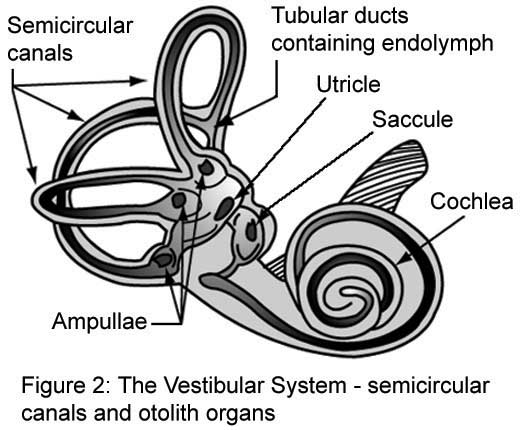 Vestibular
Seeking more
Avoiding
Over responsive
Under sensitive
Under responsive
Over sensitive
Under-Responsive Vestibular
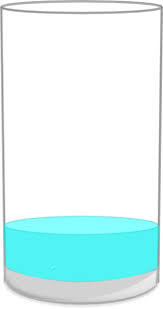 Excessive spinning, watching things spin. Flapping in front of eyes.
  Doesn’t get dizzy with spinning.
  Excessive movement: Climbing, jumping and pacing / bouncing / running
  Difficulty sitting still / ROCKING IN CHAIR.                                                       
  Reduced attention.
  Lacks insight to safety.
YouTube (fast and repetitive movements).
  Has to move body to be able to listen.
  Head upside down.
  Shaking head.
  Tilts head and looks out of corner of eyes
  Swings 
  Flexed posture
Over-Responsive Vestibular
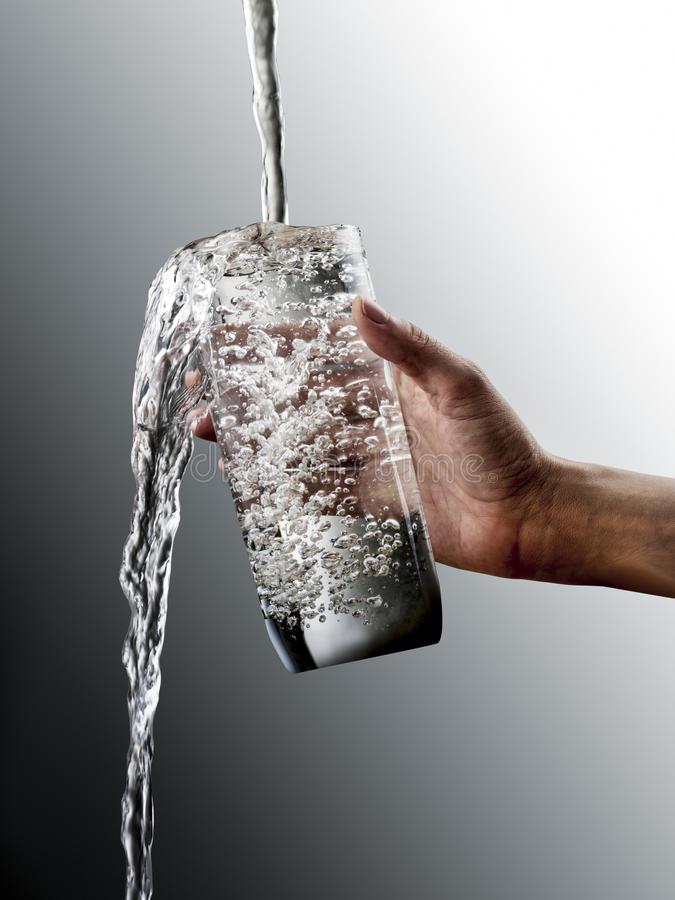 Dislikes trikes / bikes .
  Holds on to things when walking, including adults, walls, hand rails, etc / Resistant to transitions
  Difficulties coming downstairs.
  Dislikes head tilting backwards (washing hair in bath / lying down to be changed).
  Car / travel sick.
  Avoids theme park rides
Poor balance.
  Difficulty walking on uneven surfaces.
  Cautious and hesitant with movement.
  Avoids lifts / escalators 
  Anxious when not in control of own movements
  Prefers sedentary engagement / being grounded sat / lead down on the floor.
Proprioceptive
Messages from muscles and joints - where we are in space and how body parts relate to one another.
  Amount of force being exerted.
  Rate, timing and sequencing of movements.
  Muscle contraction / tension.
  Body position.
  Helps the brain regulate arousal levels.
  Helps inhibit other sensations.
			        THIS IS THE SECRET STRATEGY!!!
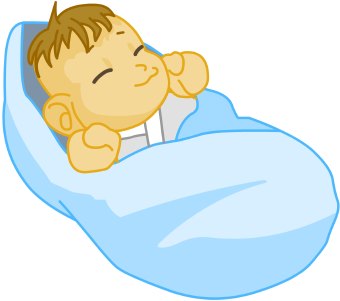 Under-Responsive Proprioceptive System
Floppy and weak muscles.
  Heavy handed / heavy footed 
  Clumsy
Seeks crashes, bashes, climbing, bumping and firm cuddles / tickles.
  Toe walking (also vestibular).
  Struggles to sit / stand still (also vestibular)
  Leans into people / objects / pulls down against adult
  Hand flapping / clapping.
  Opens mouth wide
  Dropping to the floor / banging body on the floor.
  Throwing objects 
  Climbing 
  Chewing 
  Pushing ears or eyes
  Pushing / rubbing genital area
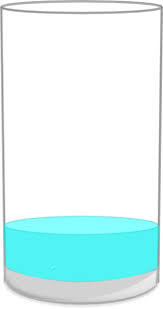 Self Injurious Behaviours
Head banging (sometimes targeting specific areas on head that has bruised / broken down / knee to head).
Picking skin.
Pulling own hair out.
Pushing fingers in eyes / ears
Biting self (targeting specific areas on hand that have already broken down).
Hitting self (inc punching specific areas, trying to knock own teeth out, head to knee action)
Tactile
Skin is the largest most sensitive organ.
  This system registers light touch, pain and temperature and aims to protect us.
 The most sensitive areas are on the palms of the hands/ soles of the feet and around the oral area
This system enables us:
To work out where and how are bodies are positioned.
Object information.
To develop fine motor skills (including hand writing).
Tactile
Over responsive
Under responsive
Under-Responsive Tactile System
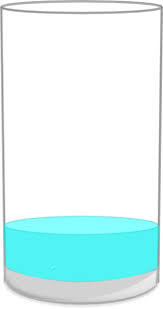 Lack of awareness of messy hands or face.
  Loves “messy” activities of engagement / use mealtimes as messy play activity if given the opportunity
  Constantly touching things.
  Fidgeting.
  Difficulties lining up (touching everyone).
  Inappropriate touch (skins, hair, etc).
  Unaware of when clothing is twisted.
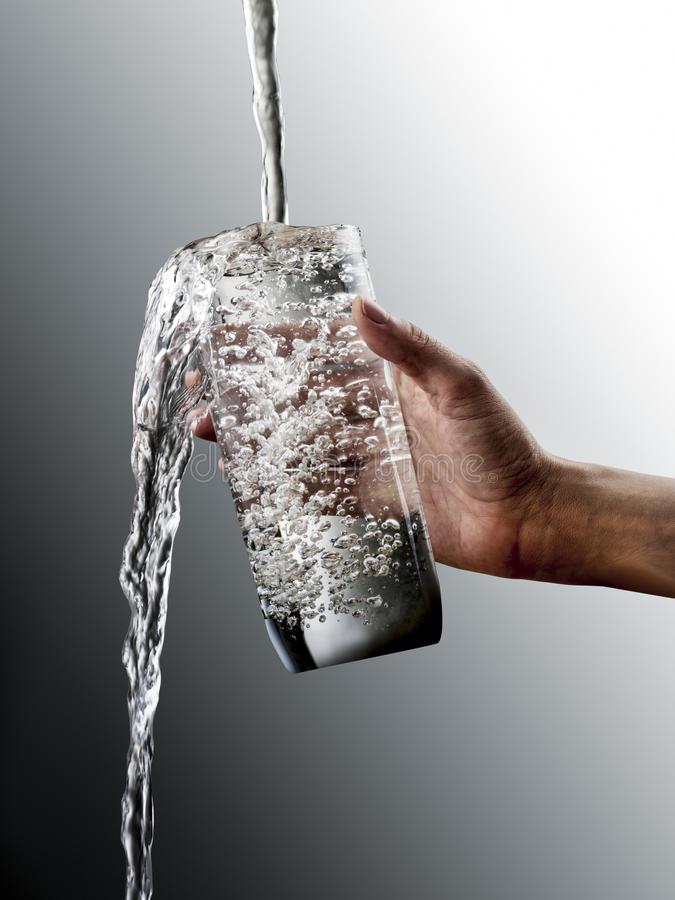 Over-Responsive Tactile System
Avoids mess / being dirty and may regularly / immediately request hand washing / wiping / avoids touching certain foods.
  Struggles with shoes / socks / clothing / coats
  Difficulties tolerating washing / brushing / cutting of hair, nails and teeth.
  Puberty (physical changes)
  Withdraws from cuddles / avoids holding hands.
  Struggles in crowded environments.
  Difficulties lining up or being close to others.
  May insist on carrying favoured item, or collects items to carry during the day.
  May walk on tiptoes on certain surfaces.
  Does not like rain / wind.
Over-Responsive Oral Tactile System
Dislikes tooth brushing.
  Gags easily.
  Fussy eater.


It’s more than just 
“Fussy eating, or the beige diet, or just eats carb’s”.
Under-Responsive Oral Tactile System
Drools.
  Objects in mouth (may be specific types of substances).
  Chewing on clothing.
  Over filling mouth.
  Spitting.
  Poor articulation / speech.
  Grinds teeth.
  Bites (this can sometimes be communication).
Making sense of sensory difficulties
What is the 8th Sense:
Interoception
Interoceptive
Gives us the ability to FEEL what is happening inside our body. 
Purpose of this system is to help our bodies stay in a state of optimal balance  (homeostasis):
   Hunger.
  Thirst.
  Pain.
  Temperature.
  Fatigue.
  Bladder / bowels.
  Rubs genital area 
 Also responsible for allowing us to feel our emotions.
Sensory overload
Lots of children, particularly those who have autism experience sensory overload

What is this?????

Sensory overload is when your senses take in more information than your brain can process!

When your brain is overwhelmed by this input, it enters fight, flight, or freeze mode in response to what feels like a crisis.

This can make the person feel irritated, loss of control, unsafe or even panicky.

After a period of dysregulation, many individuals express that they feel a sense of guilt or embarrassment.
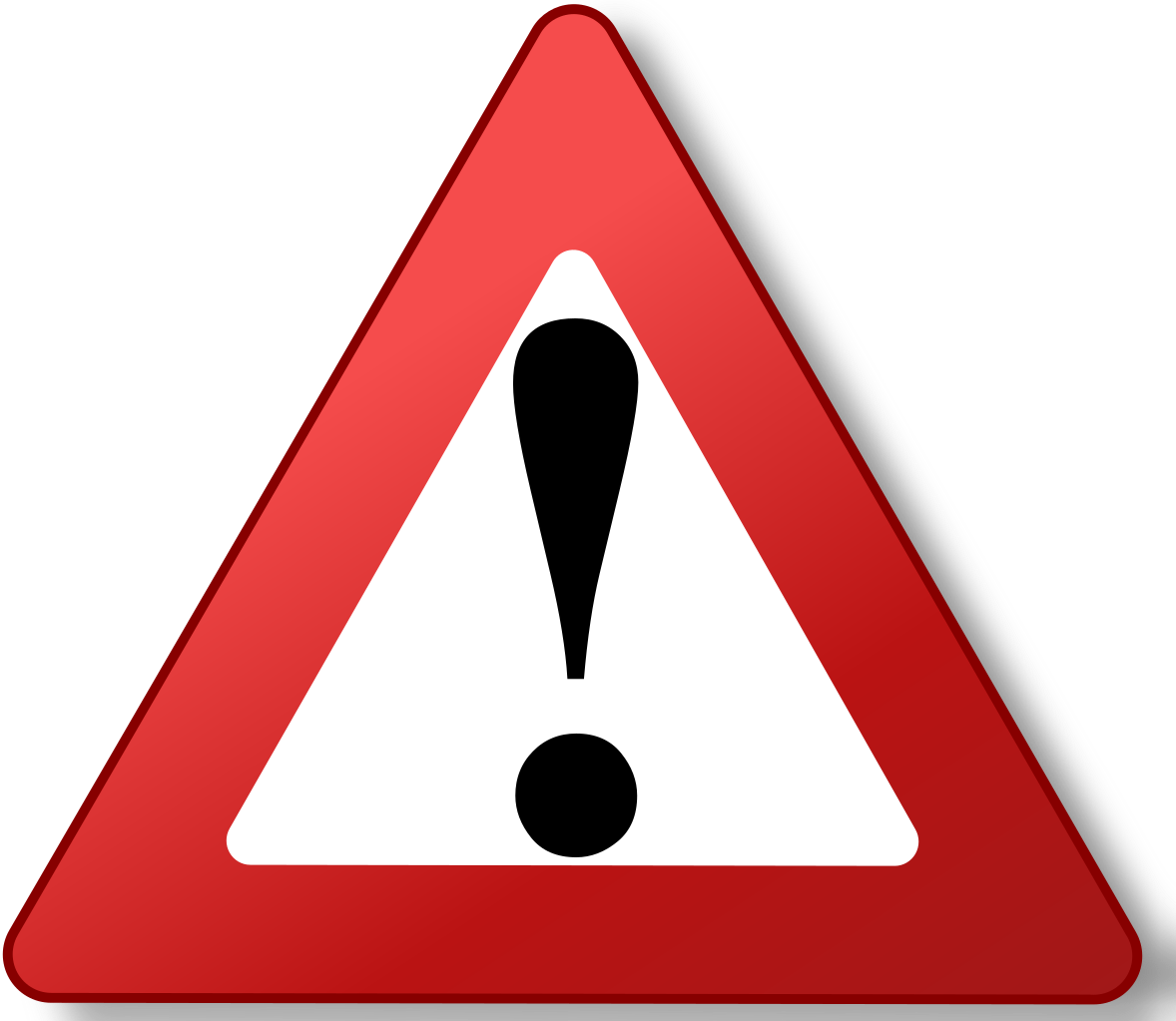 Can you make it to the end? NAS
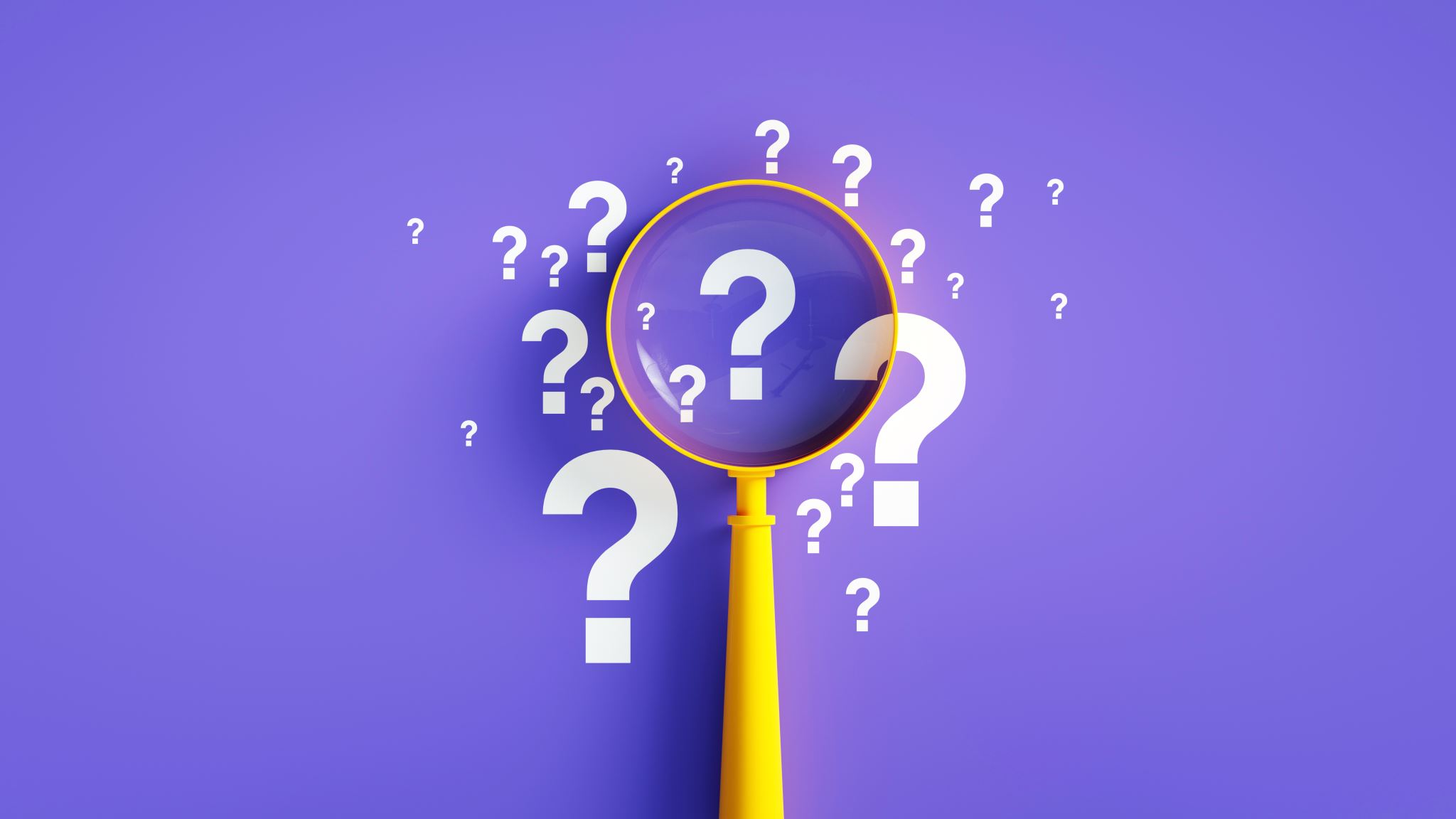 How can we support this?
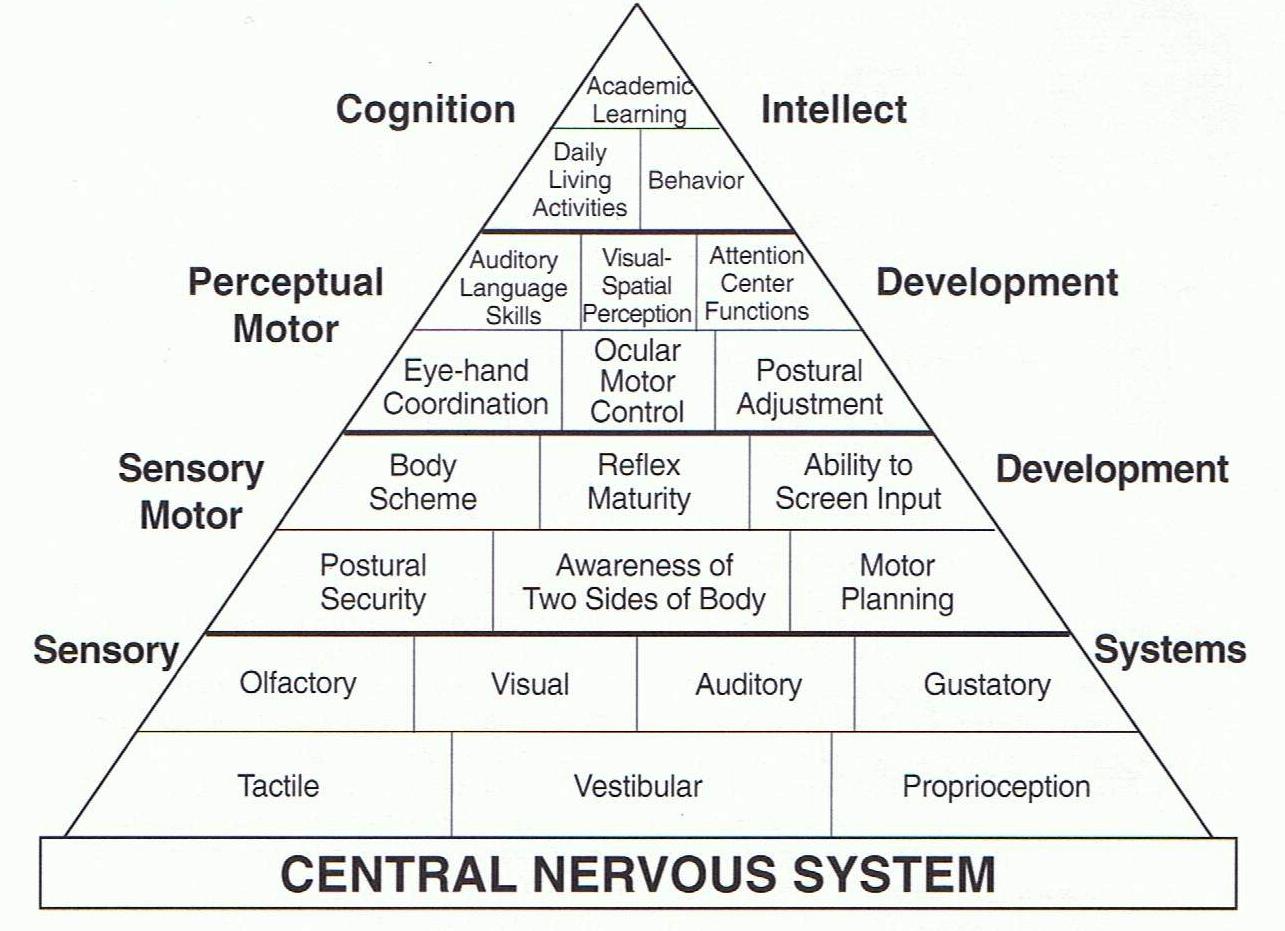 Identify
Look out for any clusters of behaviours which might indicate a sensory processing challenge.

Speak to your child about what situations they find difficult.

Speak with teachers to see if there is anything happening at school which might indicate a sensory processing problem.

May need a referral to OT to help with identifying need.
Consider the environment
Noise

Fluorescent lighting 

Clutter in the room

Are there adequate provisions available?

Are electrical items switched off?

What is the temperature like?

Is furniture the right height? 

Smells in the room
Clothing
Consider the task
What are the expectations of the task? 

Do they need to sit still for a long time?

Does the task provide the just right challenge? – motor skills in particular

Are they expected to feel unfavourable materials?

Have they just had a movement break?

Consider their level of alertness 

Is the task motivating?
Movement breaks
Movement breaks can be targeted differently dependant on the child’s needs!

Natural breaks incorporated into their day OR more specific high level sensory breaks (i.e. that need adult scaffolding).
Introduce graded motor tasks
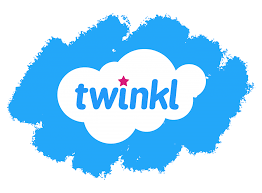 Start off with something that they can already do

Build it up to make it more difficult
Bilateral integration (using 2 sides of the body)

Strength (core, shoulder)

Endurance

Hand eye, foot eye

Grading of force
Balance

Body awareness 

Sequencing 

Copying off modelled movements

Rhythm
Vestibular activities (movement)
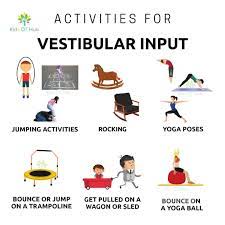 Always follow with proprioception
Proprioceptive strategies (calming)
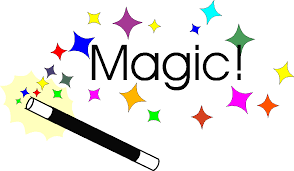 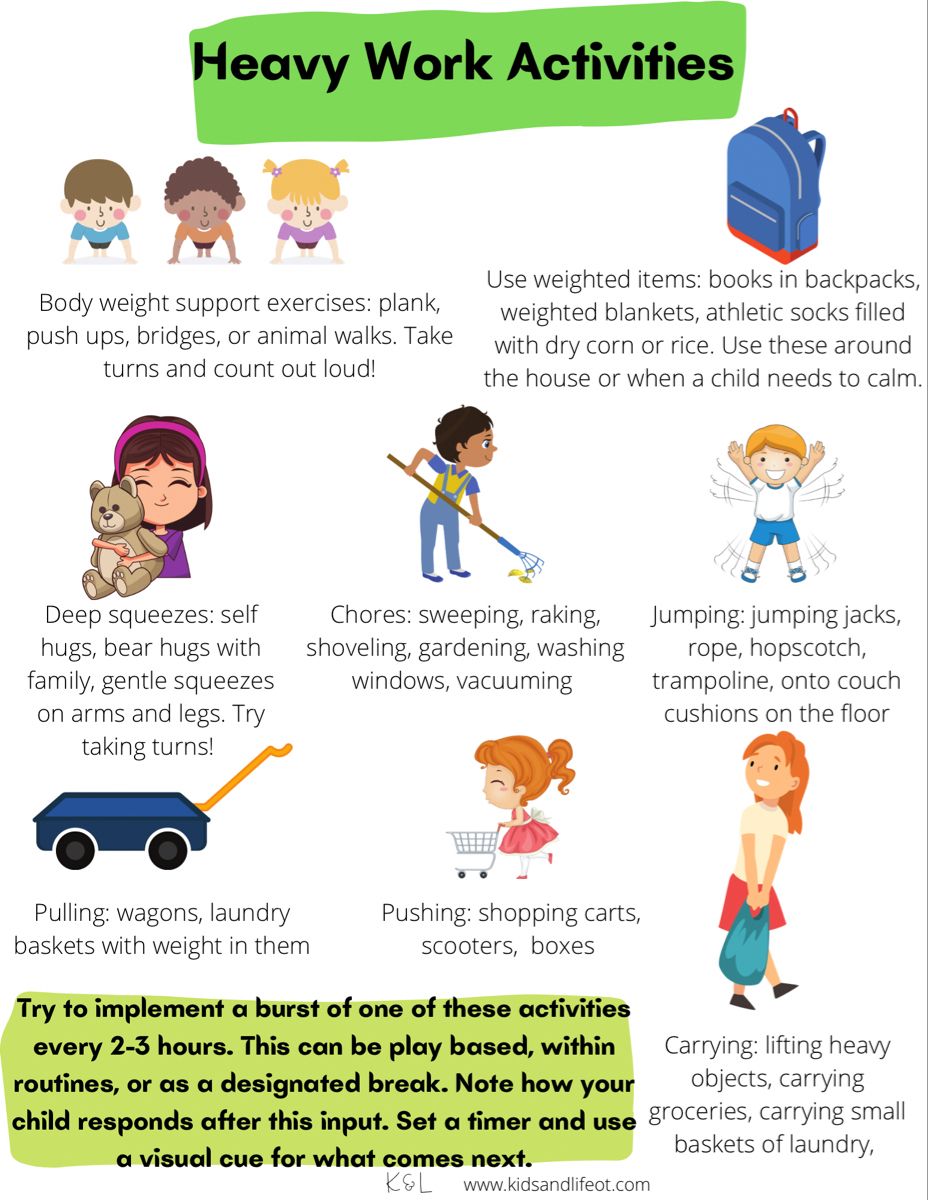 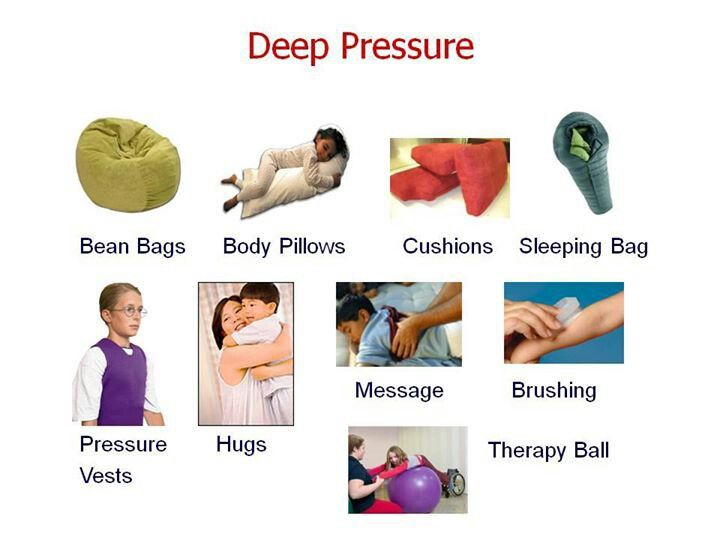 Any Questions?
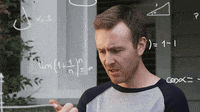 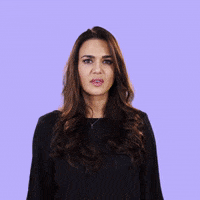 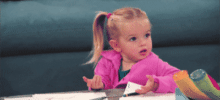